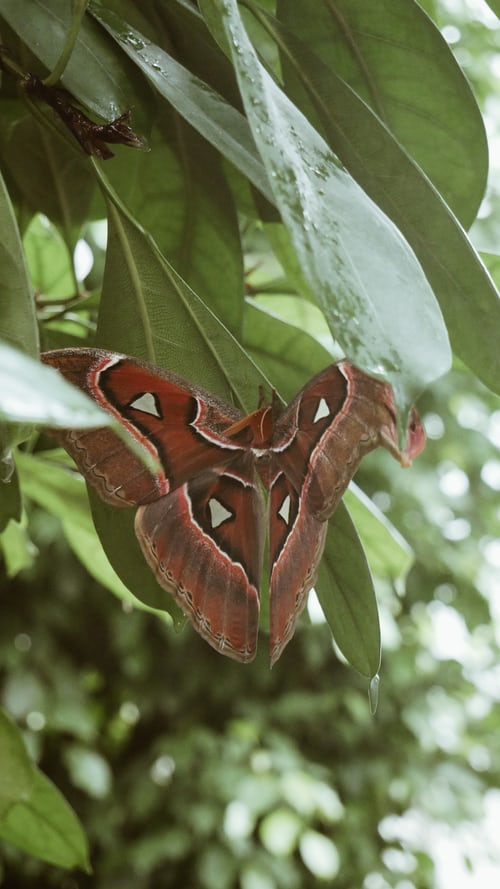 DECS-AuSp
P03-T04
     Audiology & Speech